Welcome! Please use these examples and templates to help design your ideal wash/pack
It may be helpful to duplicate the example that closely matches you farm and edit from there, or create a new slide and copy and paste components from the toolbox. 
Resize accordingly under shape format. I find it easiest to use a scale of 1” = 1’ so (Example dimensions of 2.8”x4.5”shape = 28ft x 45ft
Recolor the blocks as you see fit.
Orienting Questions
Reference a google map of your farm to help use get oriented to the area? 
What crops are you growing and for what markets? 
How many acres are you growing on? 
What do you have now?  What don’t you like about it or what do you hope to achieve with this new build? 
Add any additional pictures of the existing wash/pack.
Additional Resources:
Post Harvest Case Studies: https://go.uvm.edu/phcs
Planning an Efficient and Safe Wash/Pack Area:  https://go.uvm.edu/phplanning
All post harvest resources: https://blog.uvm.edu/cwcallah/post-harvest/
Email ageng@uvm.edu if you’d like to bounce ideas off of us or have a web meeting to discuss your plans.
Key Points to Consider
Flow
#1: Product in - Product out
#2: People & Vehicle traffic & parking
#3: Water in and out (Drainage)
Storm water, roof lines & snow piles
Layout of spaces
Landing product
Washing
Packing / Sorting
Precooling / Curing
Storing (Coolers, supplies)
Other spaces (flower arranging, value-adding) 
Loadout
Washing Equipment
Work Surfaces
Utilities
Electric
Water Supply, hot water?
Drains and Drainage
Handwashing, Bathroom, and Break area
Building Materials
Floors
Wall and ceiling finish surfaces
Insulation
Lighting and windows
Heating
Rats and other pests
Budget & Funding
Schedule
Zoning (set-backs etc) 
Other Farm-specific Topics
20’
Break Area
Zone2
(8’x8’)
Cooler
(X’xX’)
55’
Storage
25’
Apron
Staging
Floor Drain
Sink
Table
Bathroom
Wash/Pack
Barrel Washer
Table
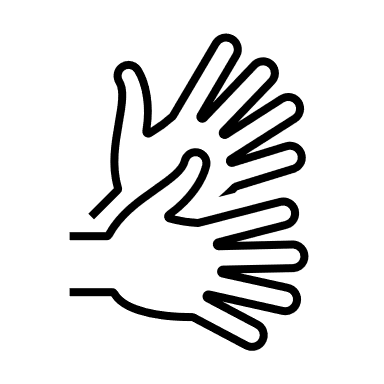 Tank
Brush Washer
Rinse Conveyor
Stairs
Pack Table
Greens Bagging
Dunk
Dunk
Shelves
Doors
Windows
Flow Arrows
Toolbox
40’
Bathroom
Cooler
(10’x12’)
Utilities:
(Well, heater, Washer & Dryer, Storage)
Sink
Pack Table
30’
Counter
Kitchen
Pack Table
Greens Bagging
Floor Drain
Stairs
Stove
Sorting Table
Barrel Washer
McDonald Farmstand
1” = 1’
Wash/Pack
Cooler
(23’x22’x 18’)
Cooler
(22’x22’x11’)
Stairs
Jericho Settlers Farm
Shelves
Counter
Cooler (5’x7’)
Wash/Pack
(8’x8’)
8’
Shelf
Sink
Deck
4’
30’
Flywheel Farm
.1”=1ft
55’
Zone2
(8’x8’)
Stairs
Apron
Zone1
(8’x16’)
Floor Drain
Tank
Sink
Table
25’
Wash/Pack
Table
Table
Cubbies & Break Area
Misc. Storage
Table
20’
Ananda Gardens
Total Area = (1,728ft²)
Concrete Apron
(12’x36’)
Wash & Pack Space
(approx. 14’x16’)
Floor Drain
Cooler
(10’x14’)
36’
Stairs
(4’x12’)
Bathroom
(6’x6’)
Workshop (12’x29’)
48’
Footprint Farm
Loading Dock (12’x36’)
Other farm storage
24’
Zone1
(8’x10’)
Packing Material 
Storage Space
13’
Zone2
(8’x10’)
Zone3
(8x10’)
Zone4
(8’x10’)
23’
Floor Drain (1’x38’)
Office
(12’x13’)
Wash & Pack Space
Bathroom
(6’x6’)
Wash/Office/Coolers = (1,950ft²)
68’
Last Resort Farm
Covered Concrete Apron 
(876ft²)
12’
36’
Wash & Pack Space
(800 ft²)
25’
Cooler
(10’x10’)
12’
Total Usable Space = (1,776ft²)
Root 5 Farm
Outdoor Bin Washing Area
10x24
10x24
Bathroom
Vegetable Wash/Pack
Flower Prep
12x28
Covered Loading Zone
Storage
32ft
Trench Drain
Trench Drain
10x15
10x15
Entry
Office & 
Break Area
Kitchen
Flower Cooler
Vegetable Cooler
Overhead Door
82ft
New Leaf Organics
Entry
Bin Storage
Bathroom
New Cooler
13x13ft
Spray
Table
CSA Room
Trench Drain
30ft
Barrel Washer
Wash/Pack
Storage
Old 
Cooler
Bins
Overhead Door
Greens Spinners & Tanks
90ft
Indian Line Farm
Outdoor Bin Washing & Van Parking Area
38ft
Wire Rack
Cooler
7x8ft
Root 
Cellar
Spray
Table
Hand
Sink
28ft
Potting
Bench
Attached Greenhouse
Outdoor Slab
Root
Cellar
Barrel
Washer
Entry Door
4ft
25ft
Greens Spinners & Tanks
Sorting   Tables
Small Axe Farm
Bin     Storage
Pack    Tables
Microgreens
Squash
Storage
Lockers
& Break Area
Utility Room
Bathroom 
with Shower & Laundry
10’x10’ Overhead Door (Ground Level)
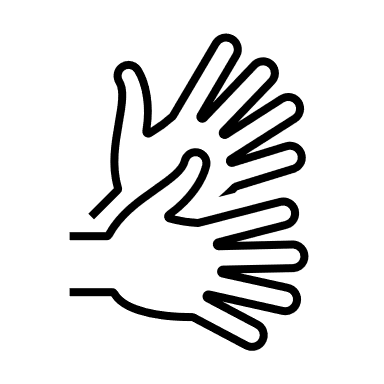 X
Packaging Materials
50’
Sorting Table
Barrel Washer
Rinse Conveyor
Air Knife Conveyor
12”x30’ Trench Drain
Squash
Scales
Refrigerated Trailer (8’x53’)
10’x10’ Overhead Door (Dock Height)
Cooler 3
Cooler
(12’x14’)
60’
Barrel
Hall Brook Farm
Triple Bay Sink
Dunk Tank
Wash/Pack Layout As Needed
20’
Field Office:
Picnic table
Cubbies
Whiteboard
Trench Drain
Totes
X
40’
Squash
Cooler 3
Barrel
Stout Oak Farm
Triple Bay Sink
Dunk Tank